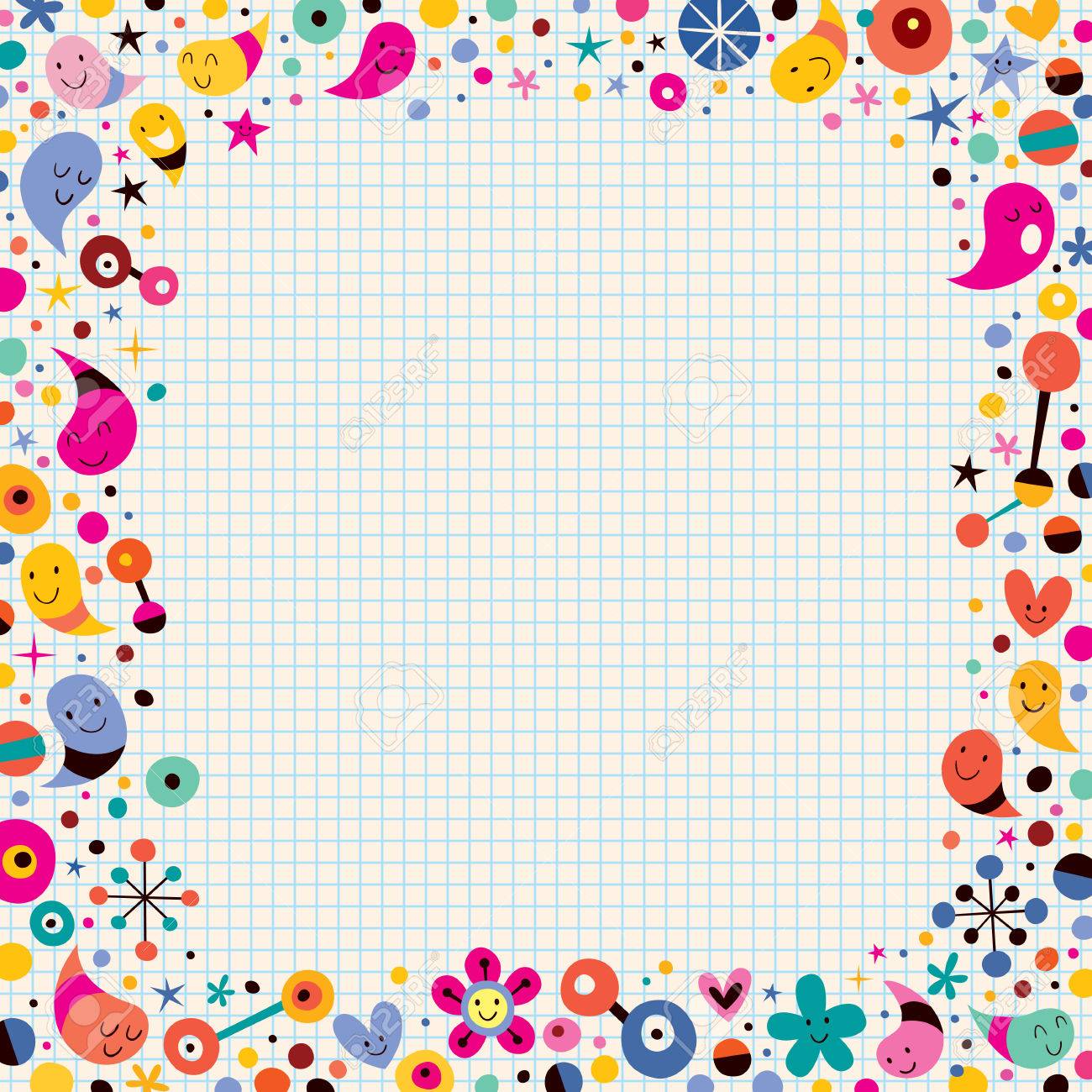 Today’s Word
TOY